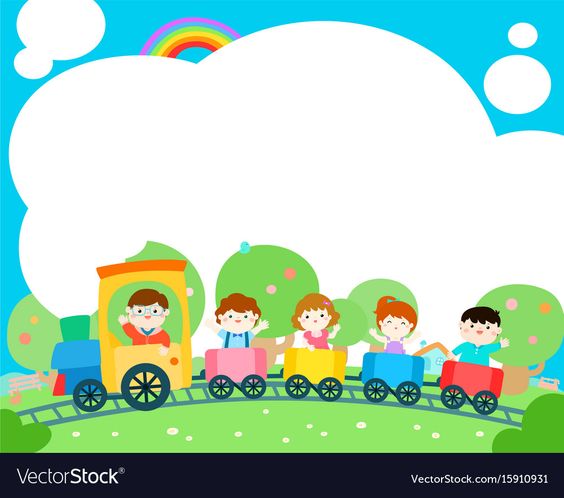 Chào mừng các con lớp 4a4
                   đến với tiết Khoa học
Giáo viên: Âu Thanh Thư
Ánh sáng
Bóng tối
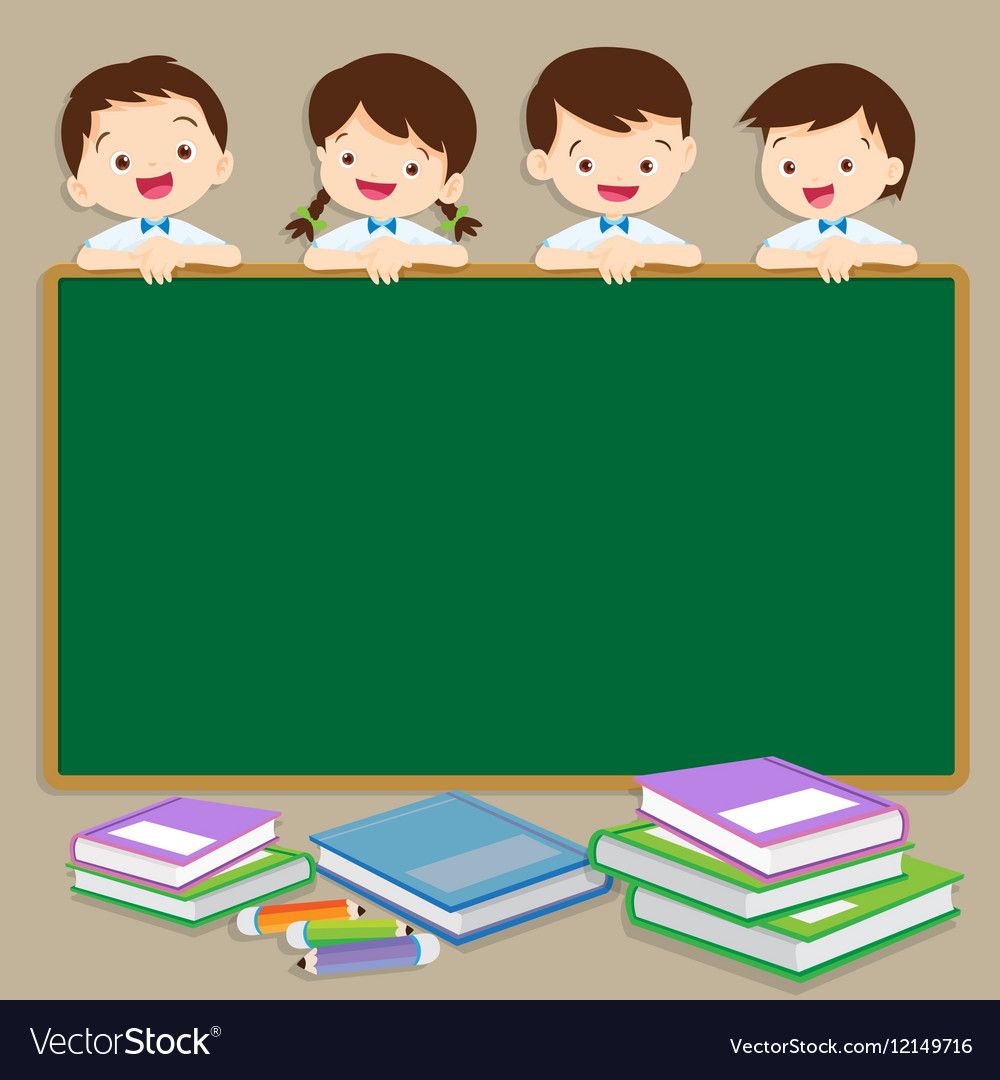 Khoa học
Bài 46:
Bóng tối
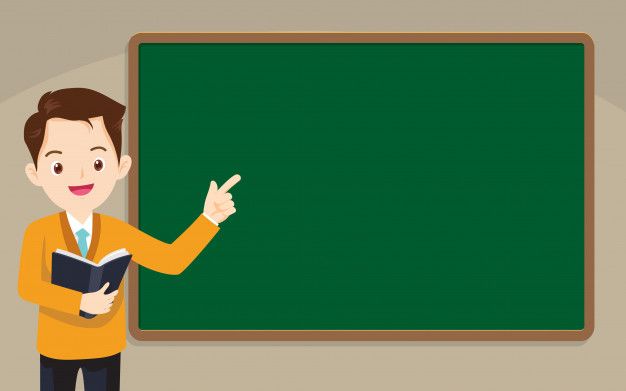 Câu đố :
Nắng ba năm ta không bỏ bạn 
Mưa một ngày bạn lại bỏ ta.
                                  (Là cái gì?)
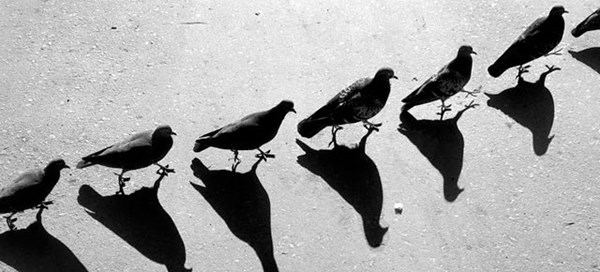 Cái bóng
5
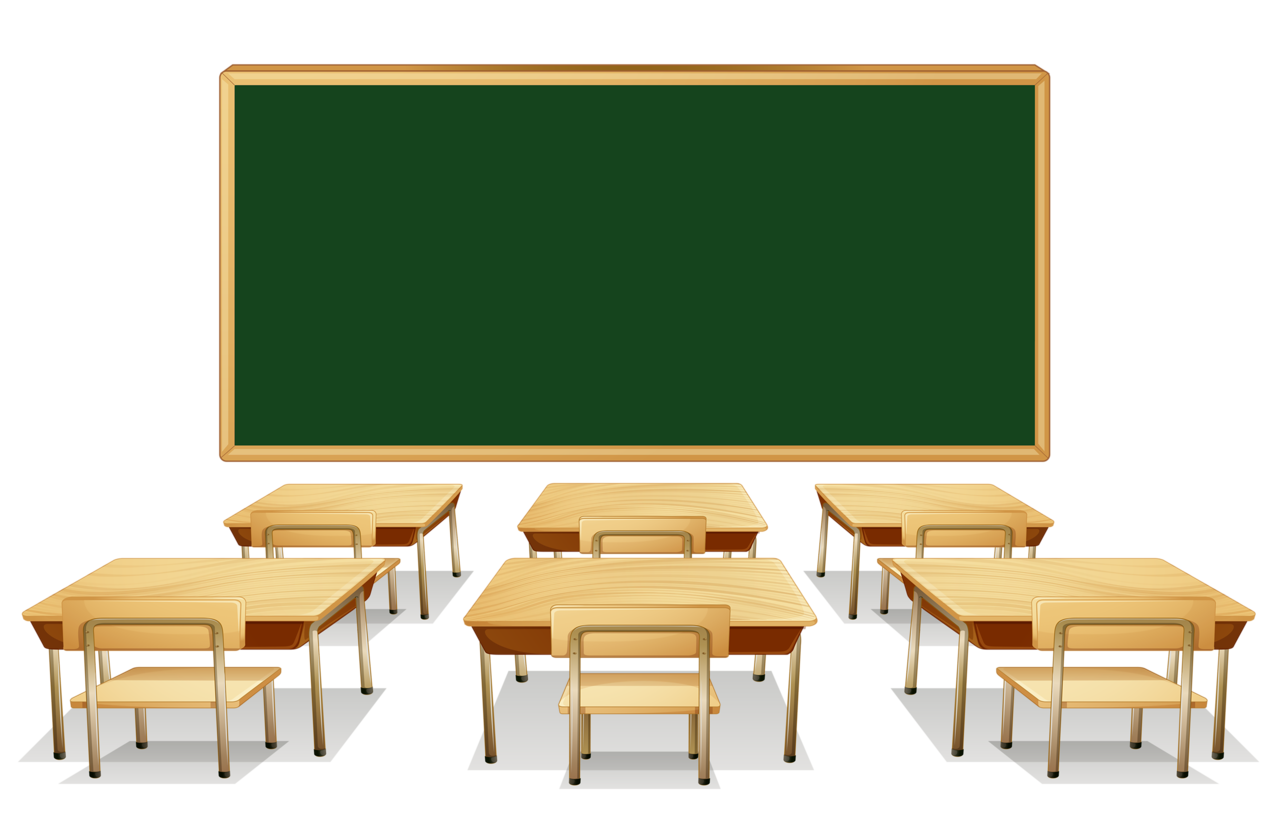 3. Tìm hiểu về bóng tối.
HS tiến hành thí nghiệm theo SGK - 93:
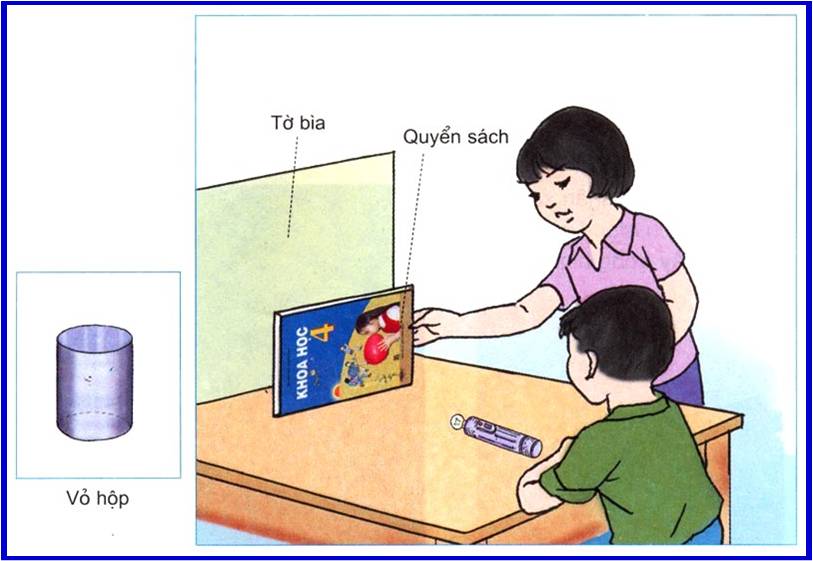 Dự đoán:
* Bóng tối xuất hiện ở đâu?           
* Bóng tối có hình dạng như thế nào?
PHIẾU HỌC TẬP 1
- Bóng tối xuất hiện sau quyển sách.
 - Bóng tối có hình dạng giống quyển sách.
Bóng tối xuất hiện 
ở đâu?
 - Bóng tối có hình 
dạng như thế nào?
- Bóng tối xuất hiện sau vỏ hộp.
 - Bóng tối có hình dạng giống vỏ hộp.
Những vật dưới đây có cho ánh sáng truyền qua không?
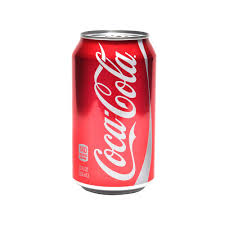 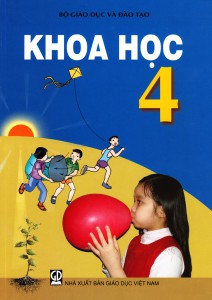 Những vật đó không cho ánh sáng truyền
Những vật không cho ánh sáng truyền qua gọi là gì?
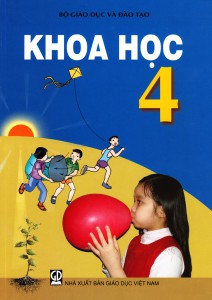 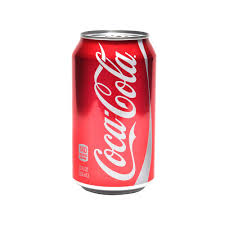 Những vật không cho ánh sáng truyền qua gọi vật cản sáng.
Bóng tối xuất hiện ở đâu?
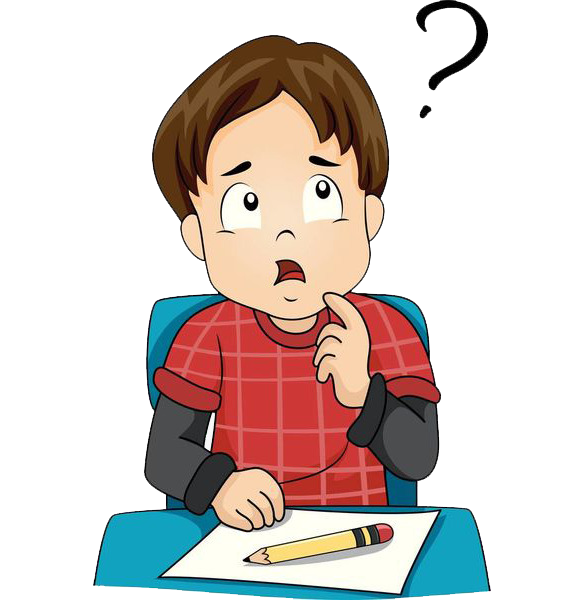 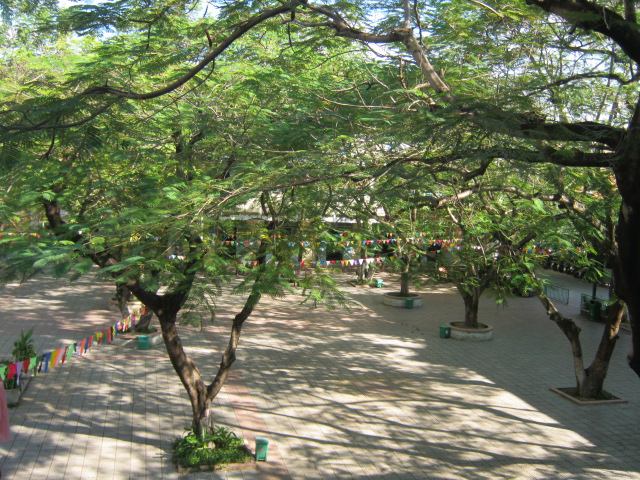 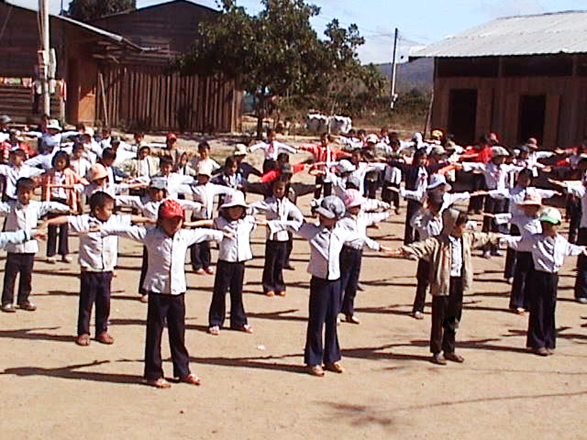 1
2
Bóng tối xuất hiện ở phía sau vật cản sáng.
11
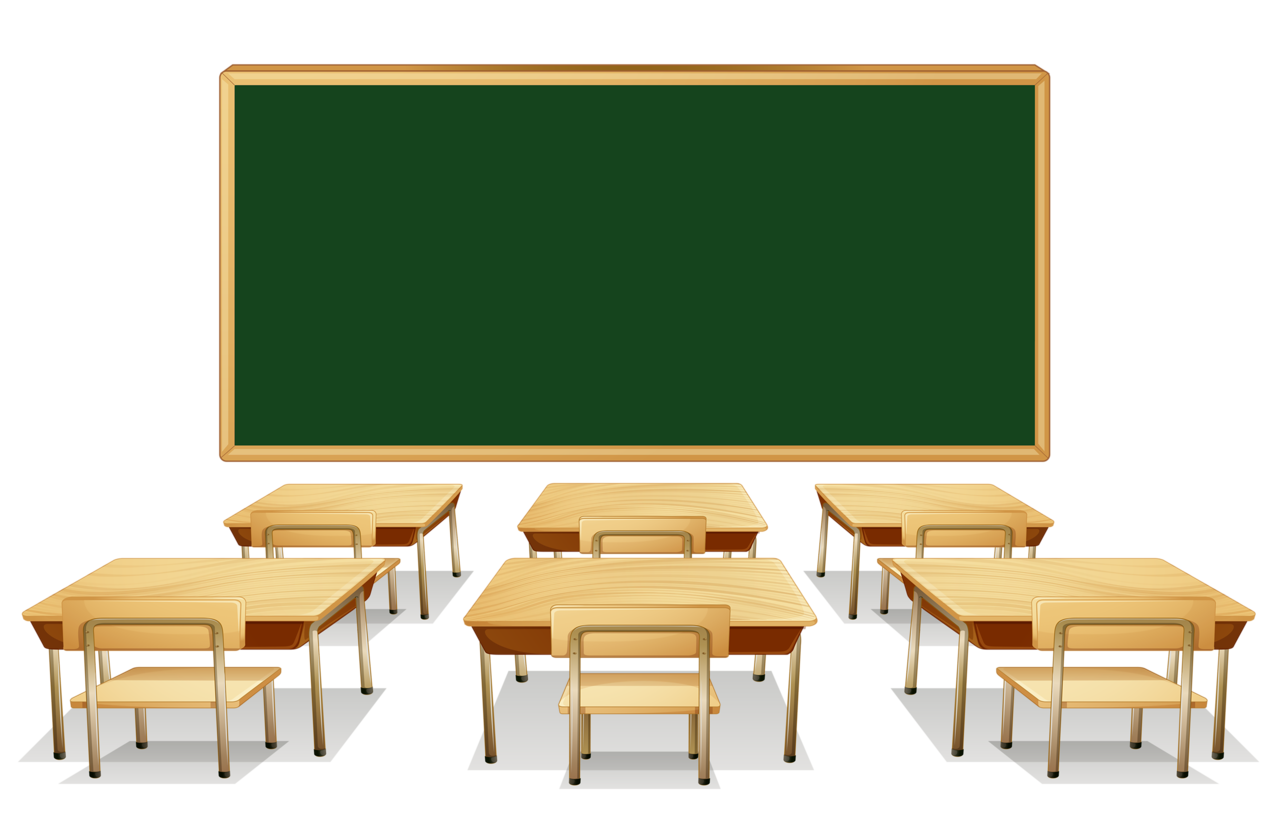 3. Tìm hiểu về bóng tối.
- Khi gặp vật cản sáng, ánh sáng không truyền qua được nên phía sau vật có một vùng không nhận dược ánh sáng truyền qua đó chính là vùng bóng tối.
Quan sát tranh, nhận xét về cái bóng của cây.
Bóng của cây thay đổi vị trí và kích thước
12 giờ
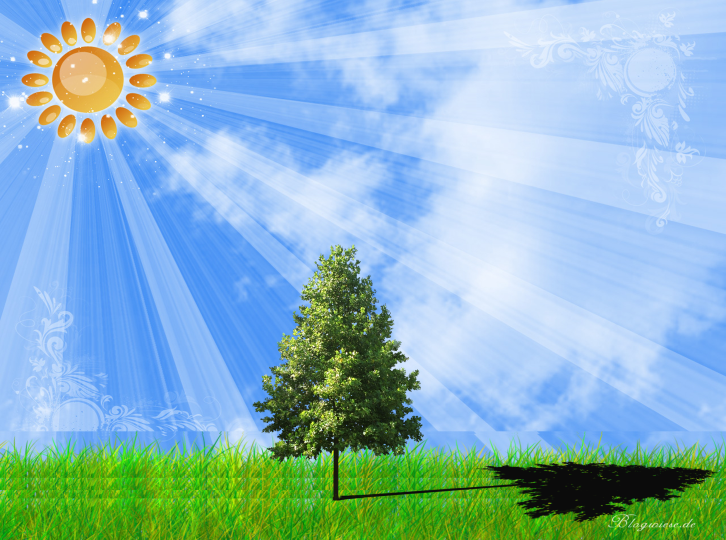 9 giờ
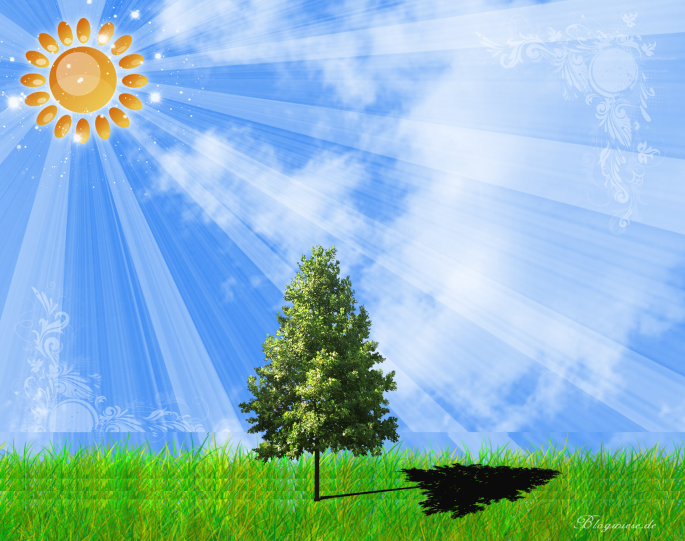 11 giờ
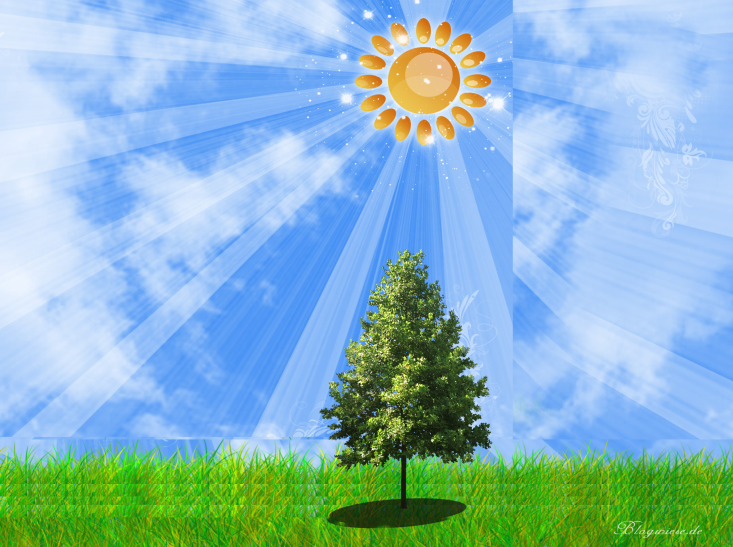 3
1
2
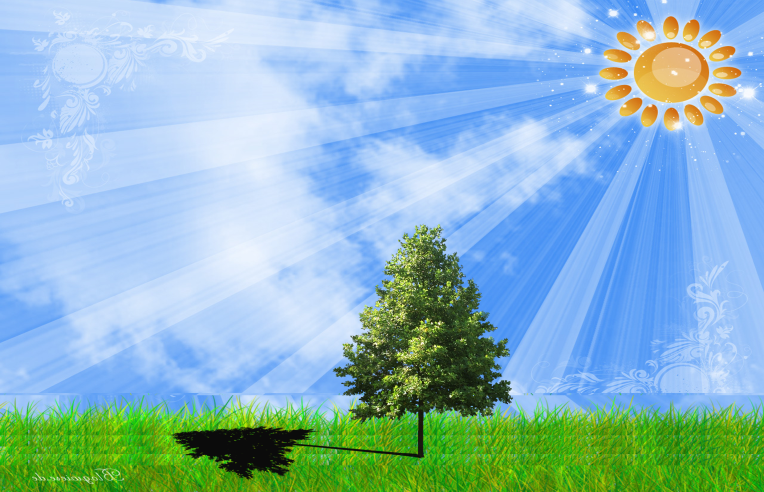 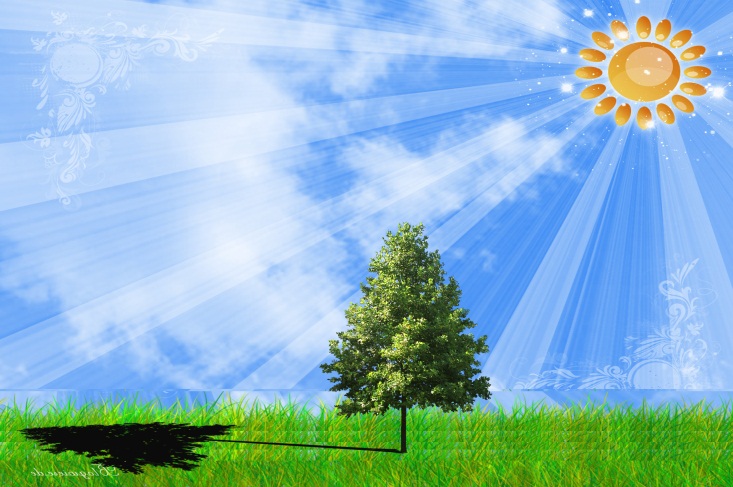 14 giờ
16 giờ
5
4
13
Bóng của vật thay đổi khi nào?
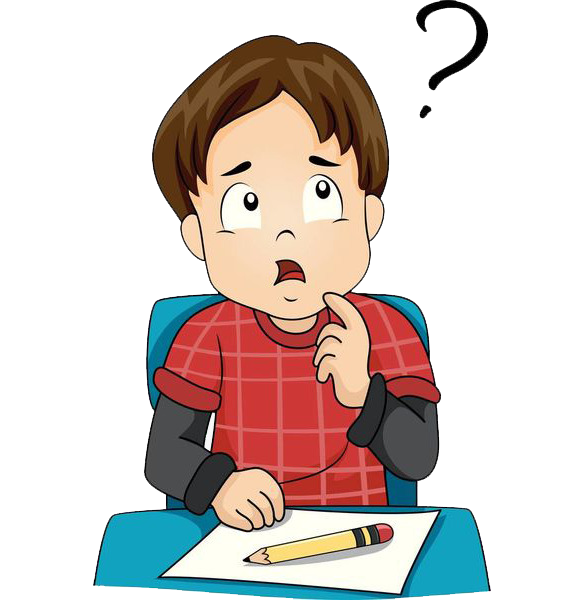 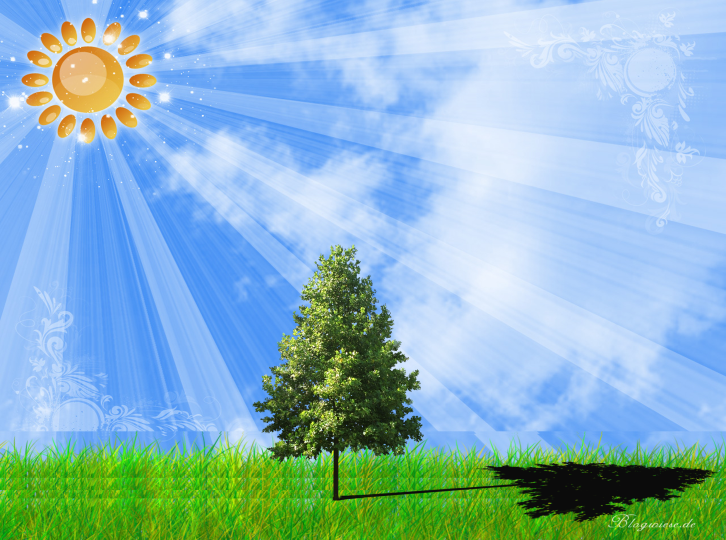 9 giờ
Bóng của vật thay đổi khi vị trí của vật chiếu sáng đối với vật đó thay đổi.
1
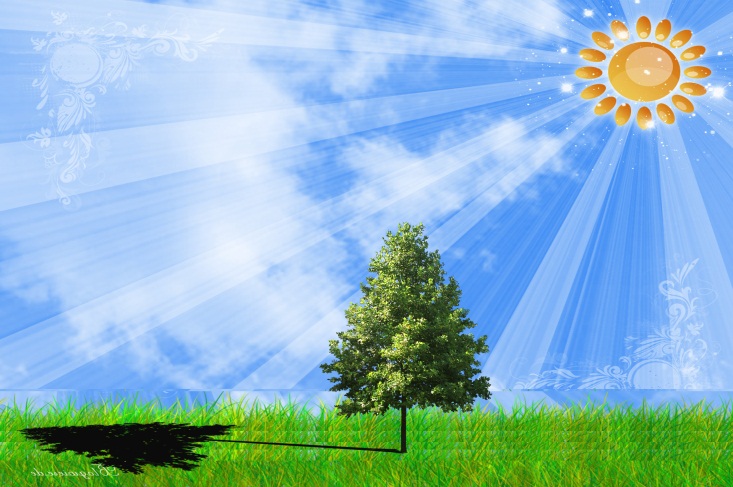 16 giờ
5
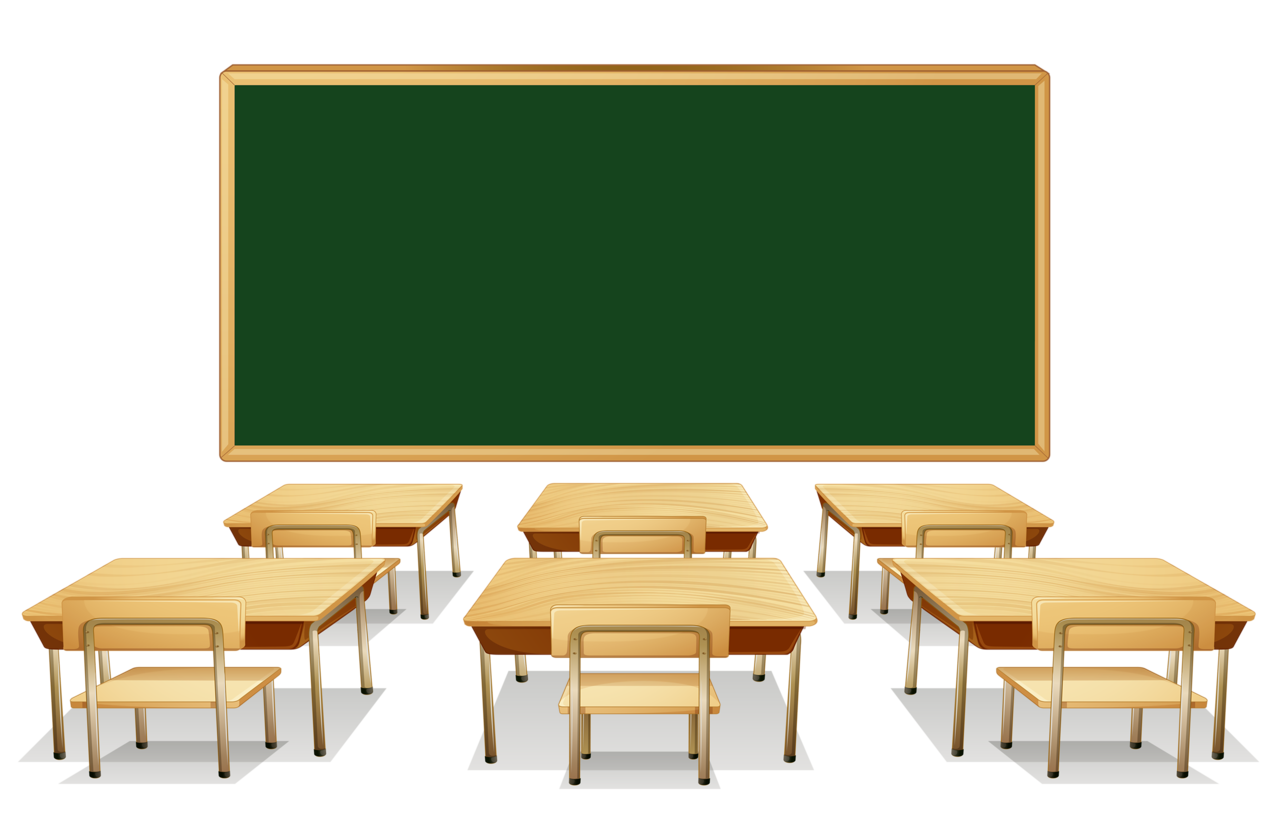 3. Tìm hiểu về bóng tối.
- Khi gặp vật cản sáng, ánh sáng không truyền qua được nên phía sau vật có một vùng không nhận dược ánh sáng truyền qua đó chính là vùng bóng tối.
- Do ánh sáng truyền theo đường thẳng nên bóng của vật phụ thuộc vào vật chiếu sáng hay vị trí của vật chiếu sáng.
Hiện tượng Nhật thực
Mặt trăng cản sáng
MẶT TRỜI
Trái Đất
16
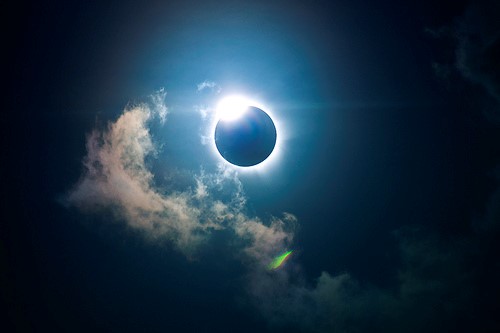 Hiện tượng Nhật thực
Hiện tượng Nguyệt thực
Mặt Trăng
MẶT TRỜI
Trái Đất cản sáng
18
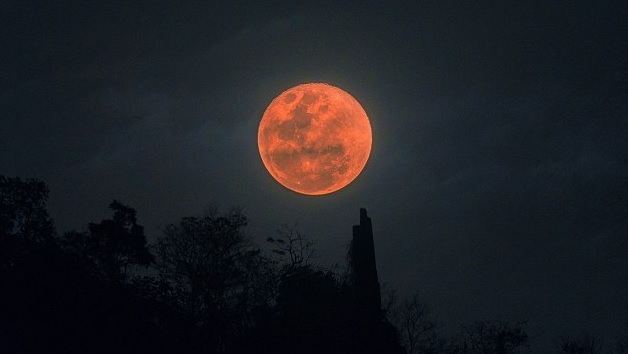 Hiện tượng Nguyệt thực
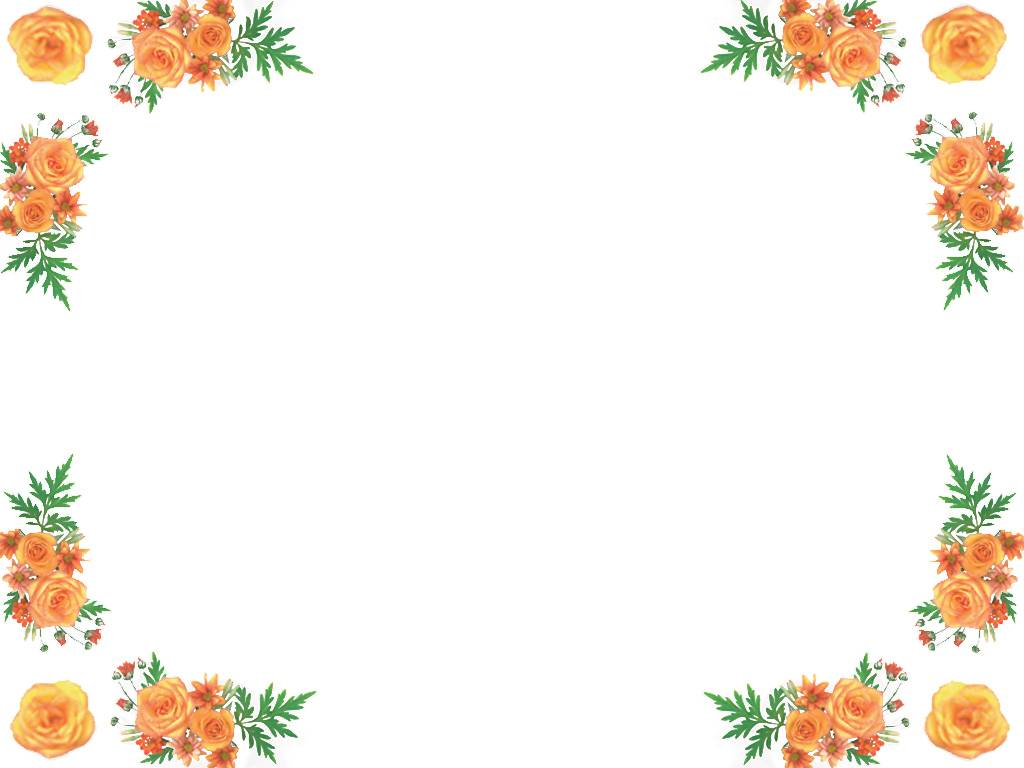 Dặn dò
Xem lại bài. 
2. Chuẩn bị cho bài Khoa học: Ánh sáng cần cho sự sống